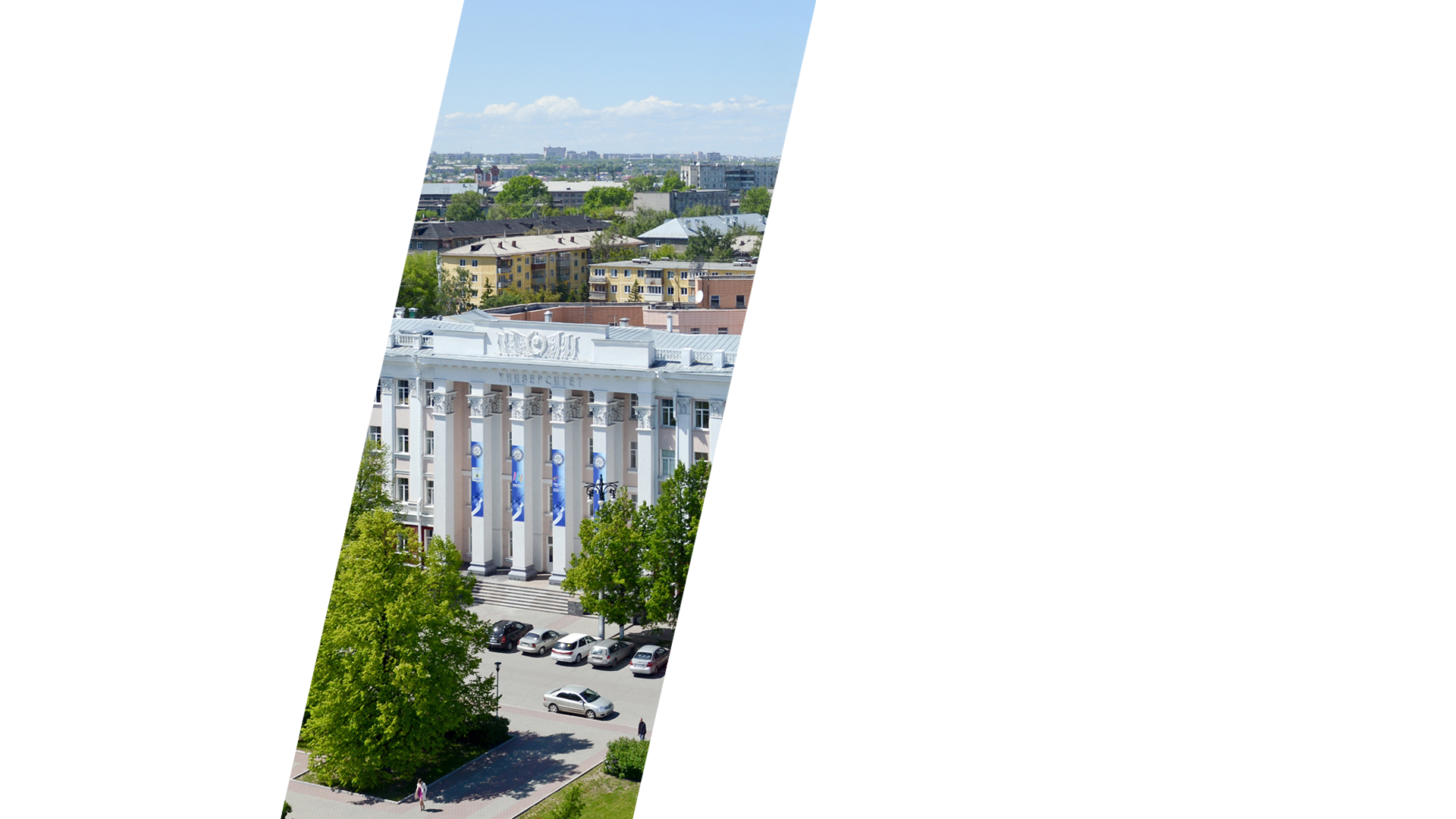 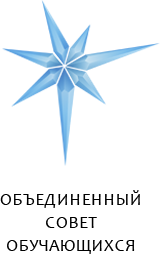 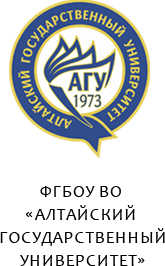 Отчет о реализации мероприятия Программы:
Всероссийский портал
поддержки деятельности
СНО России
Программа развития
деятельности студенческих 
объединений на 2016 год
«Международное 
молодежное  
сотрудничество – 
приоритет деятельности 
студенческих 
объединений Алтайского 
государственного 
университета»
Руководитель мероприятия:  Наталья Рябчинская
Куратор мероприятия:  Антон Целевич
Партнеры мероприятия:
ВМОО «Российский союз студенческих организаций»
Всероссийский клуб молодых исследователей
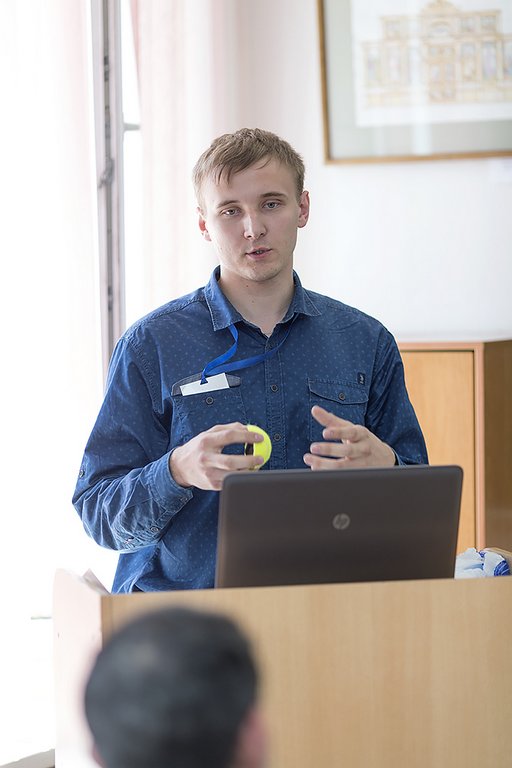 Запуск интерактивной системы поддержки деятельности СНО стал одним из ключевых проектов в области развития деятельности научных студенческих объединений в вузах России 
и их эффективного взаимодействия. 
Проект стартовал в рамках ПРДСО АлтГУ 2015.
В основу содержательного наполнения системы были положены итоги ряда всероссийских научных студенческих мероприятий: Международного молодежного научного форума «Ломоносов-2015», 
I Всероссийского съезда молодежных научных и конструкторских объединений, I Всероссийского конкурса студенческих научных обществ и конструкторских бюро, площадки «Наука и инновации» VII Всероссийского студенческого форума
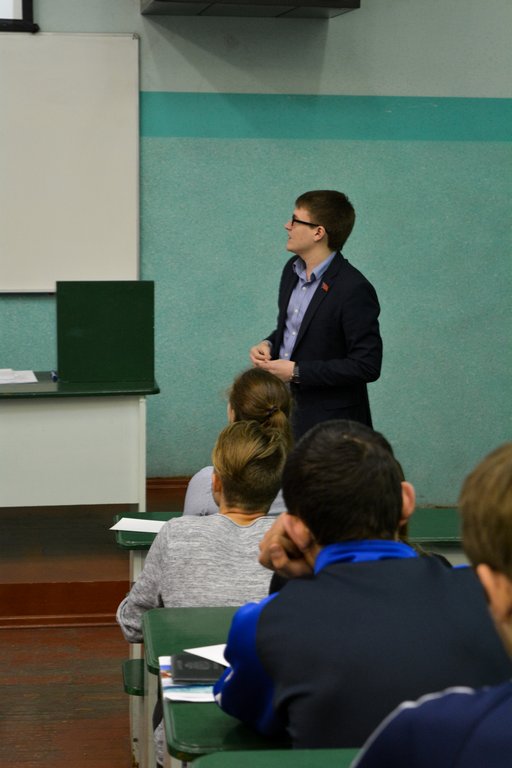 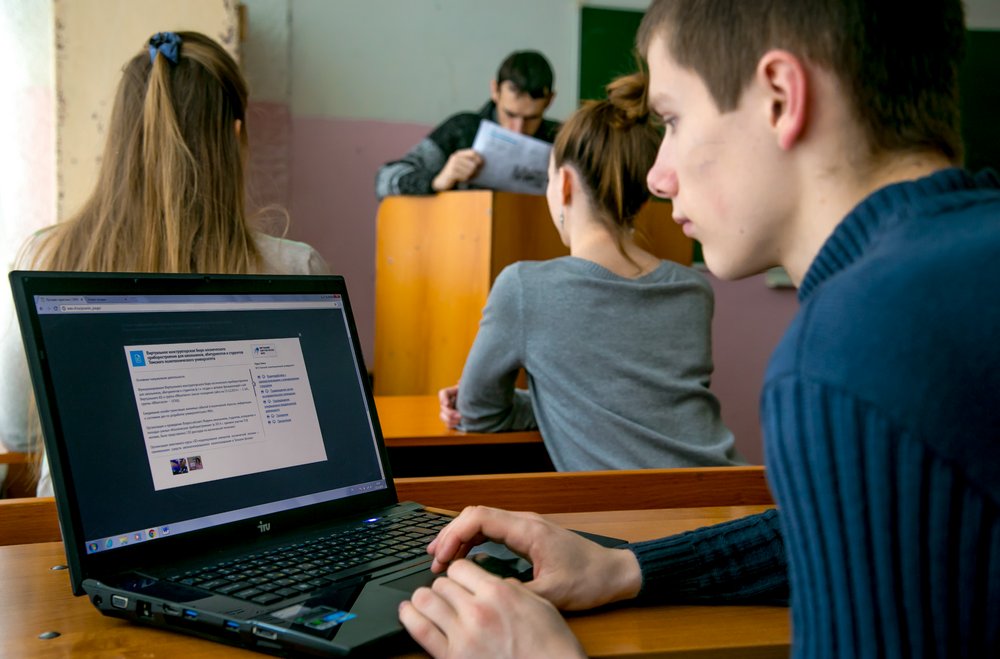 Во исполнение принятых решений на профильных мероприятиях, на базе информационной системы организации научных мероприятий (портал «Ломоносов») был создан сайт – sno-rf.com, на котором размещены нормативно-правовые документы, регламентирующие и обеспечивающие деятельность СНО, методические рекомендации по созданию и развитию научных объединений молодежи, примеры лучших практик деятельности СНО, информация о профильных мероприятиях, посвященных студенческой науке и студенческим научным объединениям
Портал включает разделы «Документы», «Полезные ссылки», в которых содержатся профильные нормативно-правовые акты, резолюции Всероссийских студенческих форумов и иных значимых профильных мероприятий, методические рекомендации по работе научных студенческих обществ, а также ссылки на интернет-ресурсы, которые могут быть интересными в деятельности СНО
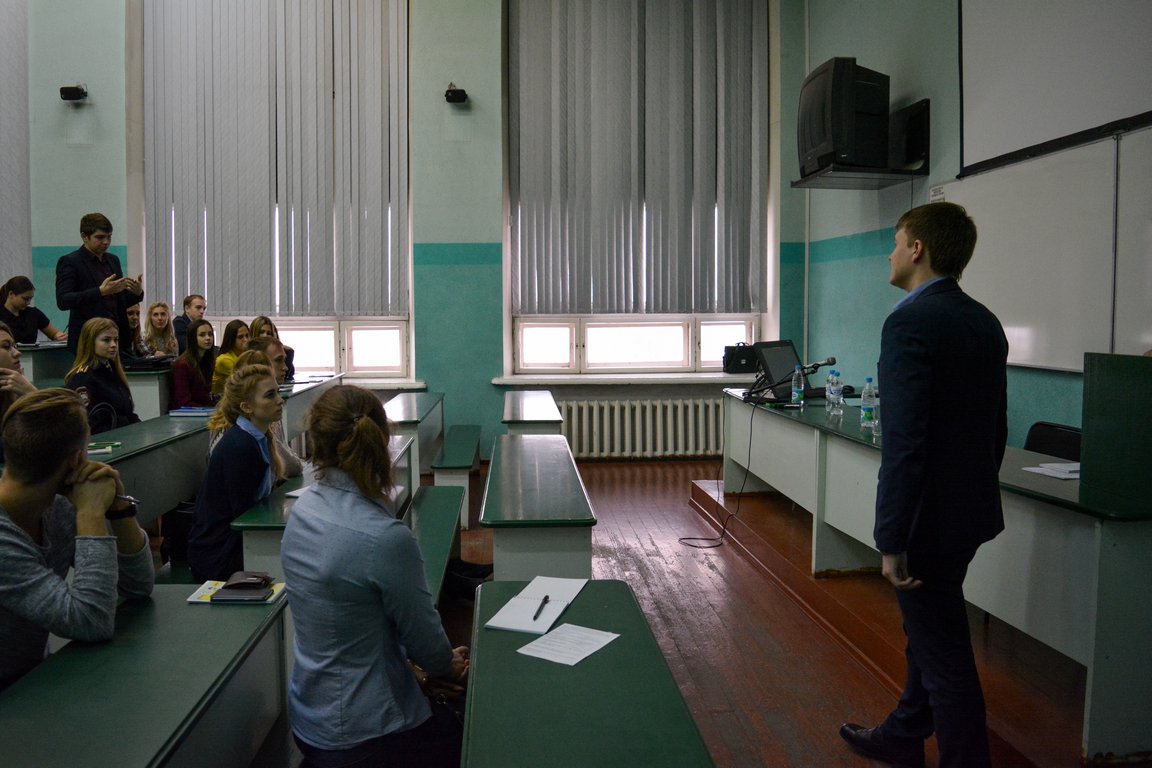 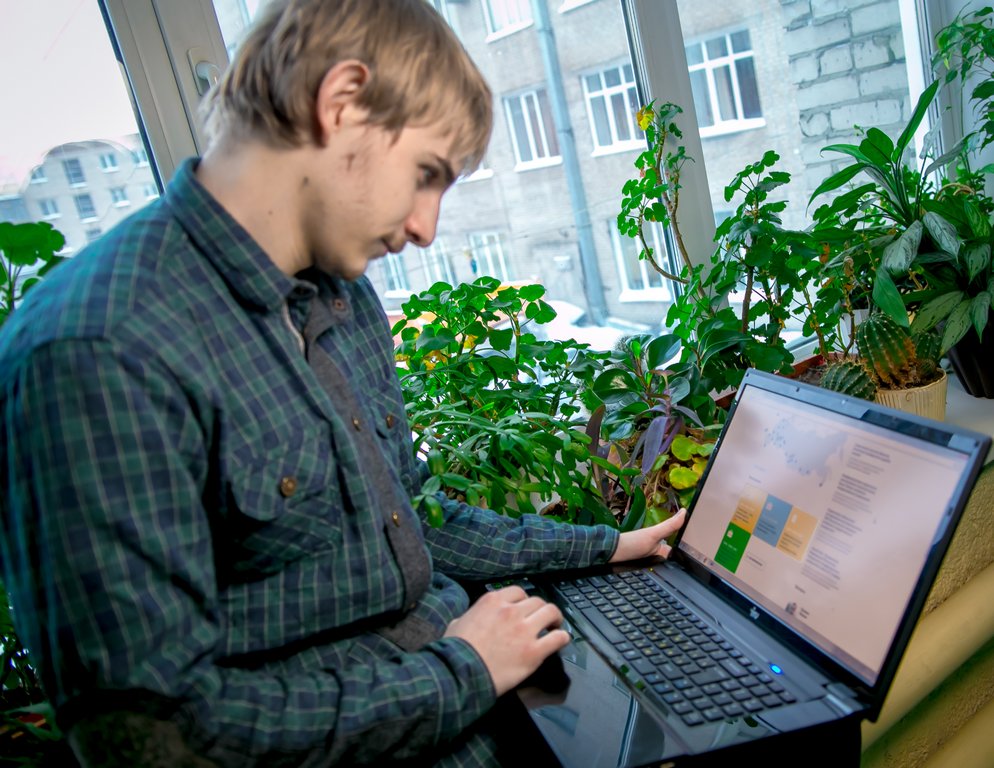 В разделе «Мероприятия» можно 
не только просмотреть историю проведения научных студенческих мероприятий, но также отследить состав участников и экспертов, принявших в них участие. 
В «Лучших практиках» сегодня размещены практики, описания деятельности студенческих научных объединений, признанных лучшими 
по итогам Всероссийского конкурса студенческих научных обществ и конструкторских бюро. 
Раздел «Новости», отличается динамикой наполнения, содержит 
в себе материалы региональных, всероссийских и международных мероприятий посвященных студенческой науке и студенческим научным обществам
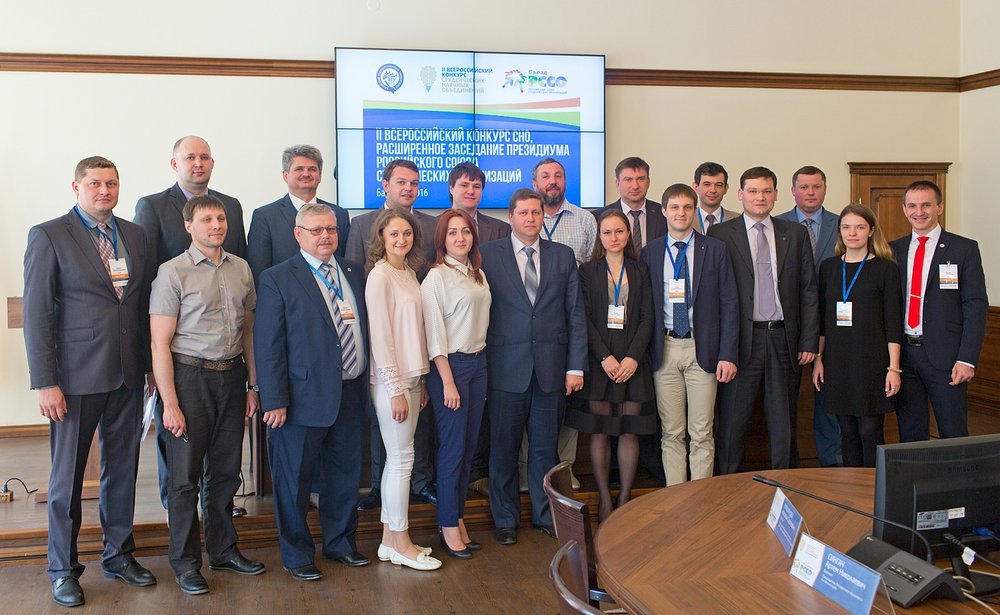 Одним из необходимых элементов сайта является отсылка к информационной системе организации научных мероприятий – порталу «Ломоносов». Календарь научных событий, функционал общения научно-ориентированной молодежи и организации научных и социально значимых мероприятий – специализация портала «Ломоносов», который дополняется площадкой sno-rf - фактологической, описательной, аналитической информацией о деятельности научных объединений России
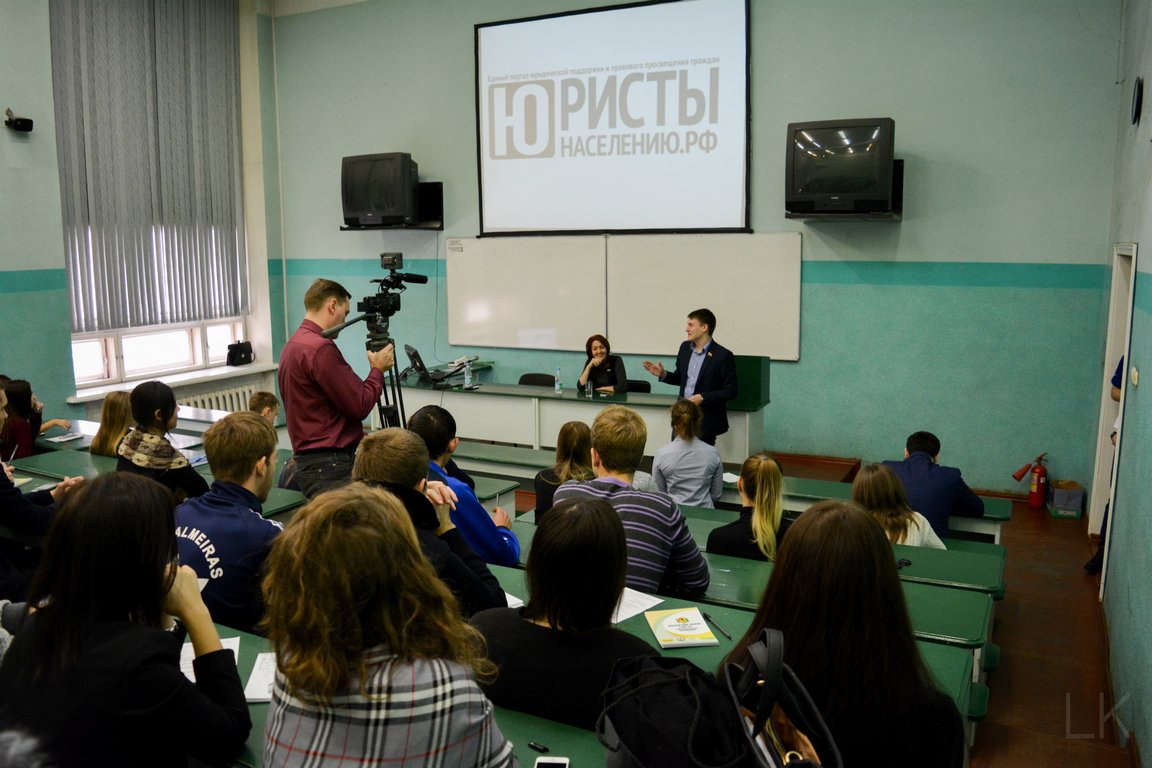 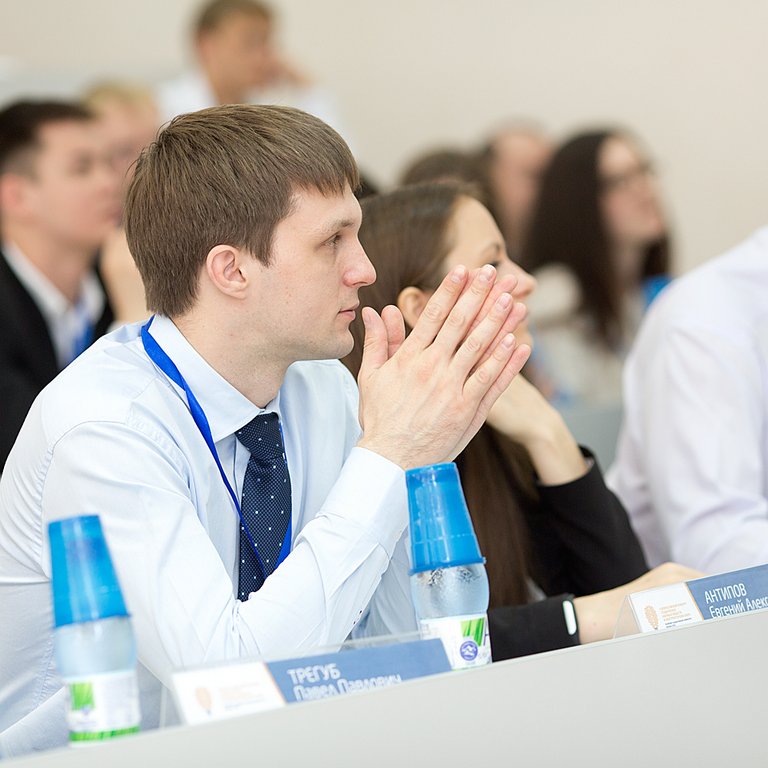 В 2016 году сайт переведен на новую платформу, поменял адрес 
со sno-rf.com на sno-rf.ru. 

В плане содержания - актуализированы разделы «Документы» и «Полезные ссылки», 
в разделе «Мероприятия» добавлены события, в «Лучших практиках» размещены результаты Всероссийского конкурса студенческих научных обществ и конструкторских бюро – 2016, добавлены эксперты СНО и СКБ (СКТБ), динамично наполняется раздел «Новости». На различных площадках, профильных мероприятиях, в разных городах России (Барнаул, Омск, Томск, Саранск, Москва) проведены презентации содержания и возможностей портала
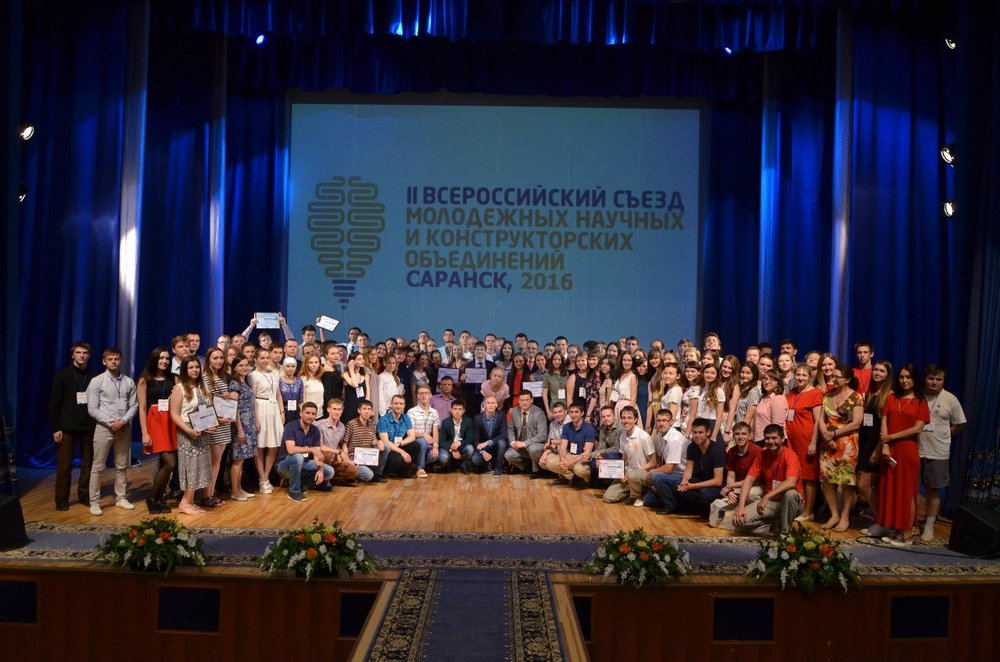 В работу сайта на сегодняшний день вовлечены более 2000 студентов не только научного студенческого общества Алтайского государственного университета, но и еще более 40 вузов России. 
Кроме того, в наполнение сайта включен Пресс-центр Всероссийского клуба молодых исследователей
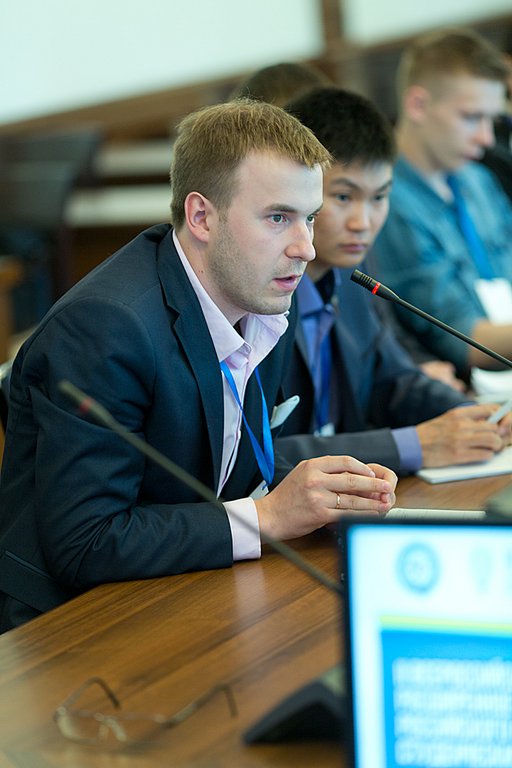 Портал имеет большой потенциал развития, продолжает свое интенсивное наполнение
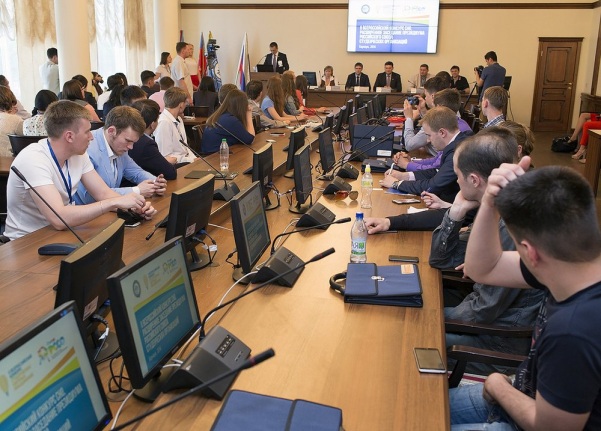 Итоги
Работа интерактивной системы поддержки деятельности СНО России стала основой для разработки эффективной и универсальной модели организации деятельности научных студенческих объединений в стране. С его помощью удалось систематизировать деятельность СНО и СКБ (СКТБ) России. Учет достижений лучших научных студенческих объединений страны на едином Интернет-ресурсе способствует повышению эффективности деятельности молодых научных объединений, а также развитию их взаимодействия между собой
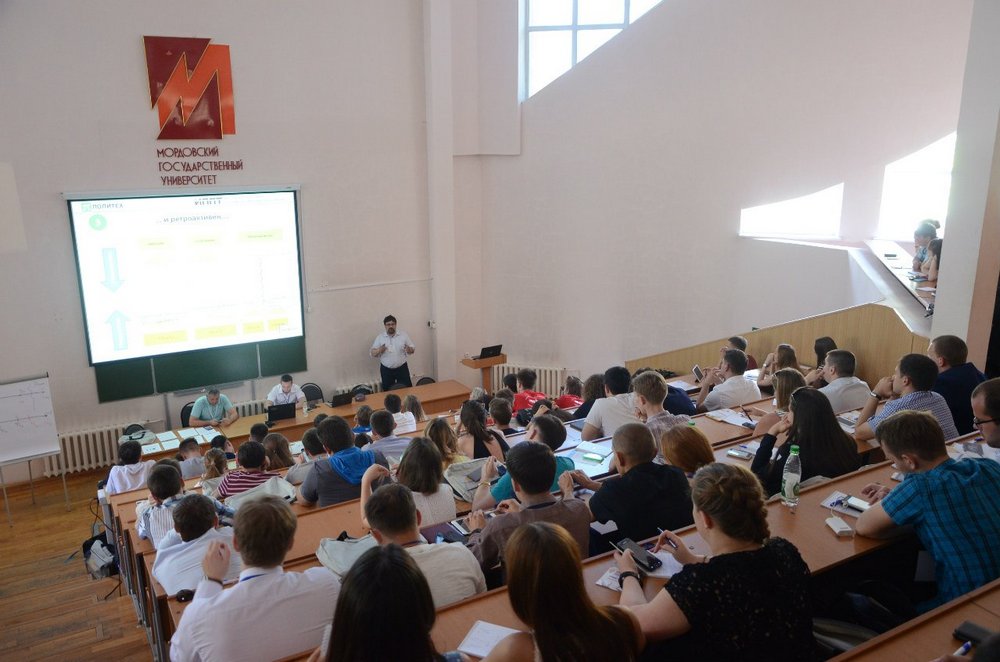